Community Cloud
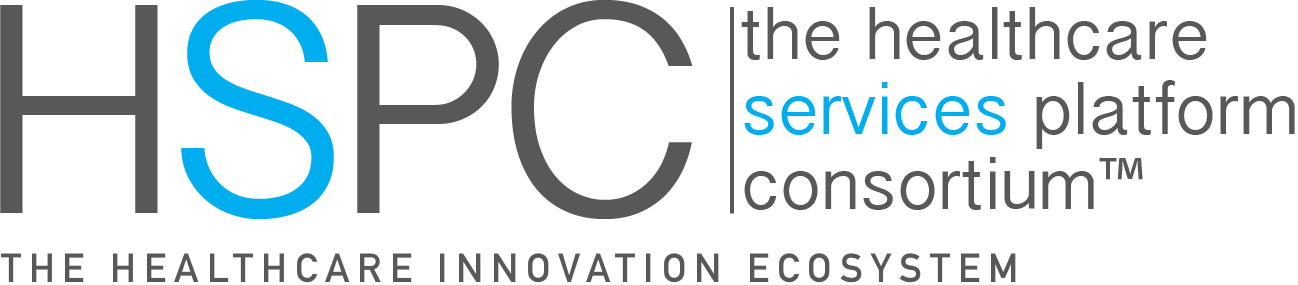 Personal
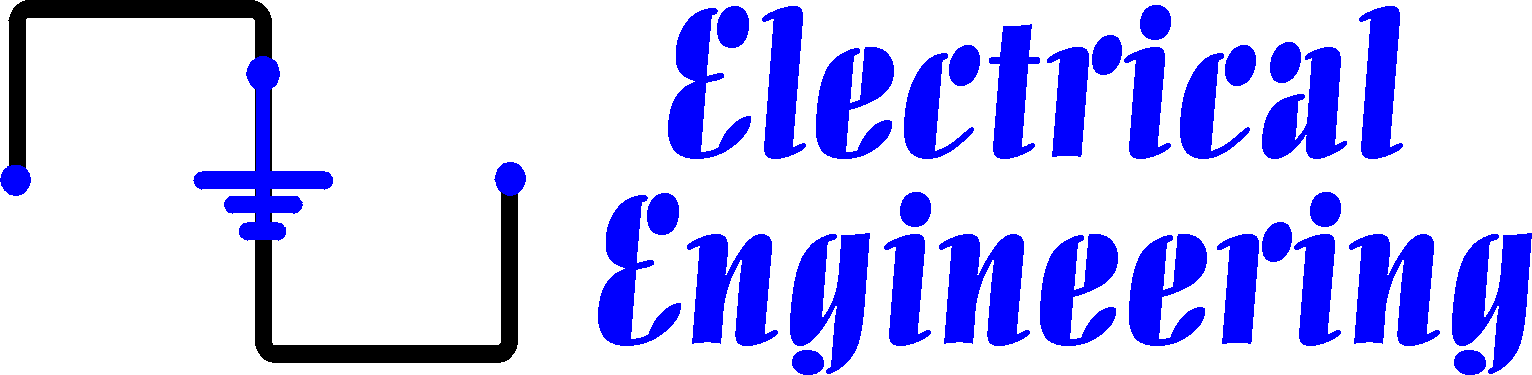 Engineer by training (B.S.E.E.)
Software developer
Microsoft Program Management and Business Development
Health Solutions Group
Amazon Web Services
Director of Business Development
Health Care Focus
Mayo Clinic 
Executive Director of Collaborative Development
Informatics and platform innovation
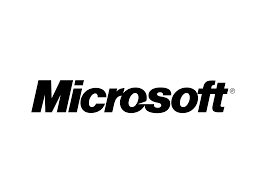 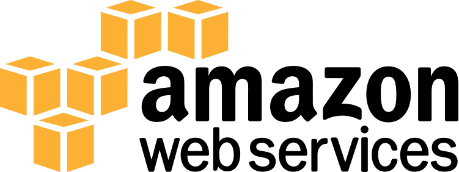 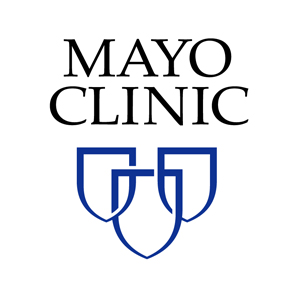 What is it?
Multiple “deployment models” for cloud computing
Familiar ones are: public, private and hybrid cloud
A community cloud is a multi-tenant infrastructure that is shared among several organizations from a specific group with common computing concerns.
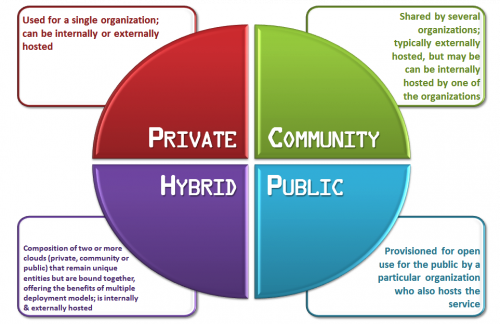 Why the need?
Adoption of cloud computing in health care has lagged 
‘Organic’ approaches are not resulting in rapid enough adoption of cloud
Still significant security/privacy barriers to adoption among Health IT leaders
HSPC ‘Reference Architectures” would be readily accessible
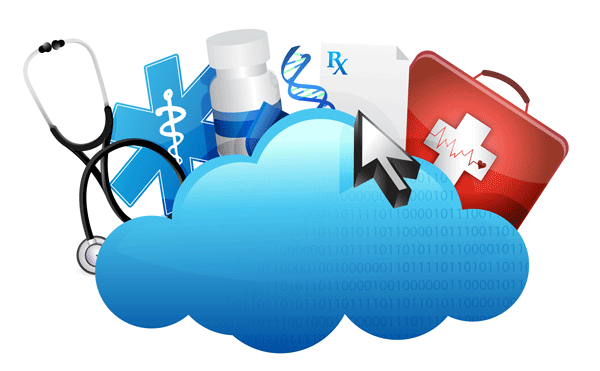 Advantages to the HSPC Community
Standards-based data acquisition, aggregation and quality enrichment
Intelligent cohort definition
Population health services
Tailored big-data analytics 
Clinical rules engine processing
Clinical natural language processing 
Custom-built end-user interaction models
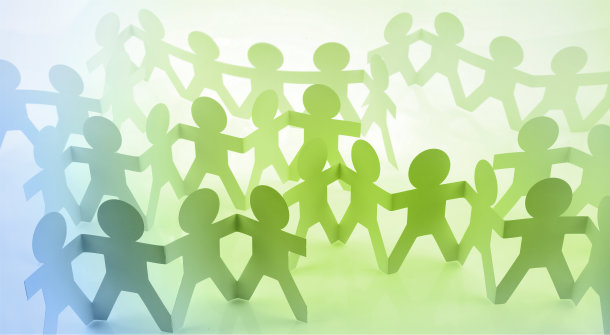 CMS and ONC "critical principles” (MACRA)
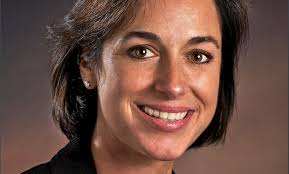 Reward providers for outcomes
Allow for the flexibility to customize health IT
Innovation through open APIs
Level the technology playing field 
Prioritize interoperability and real world use of technology
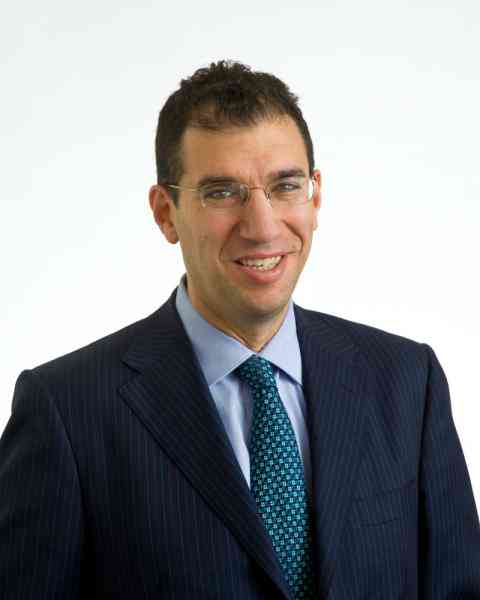 All furthered by cloud computing
EHR Incentive Programs: Where We Go Next
January 19 
By Andy Slavitt and Karen DeSalvo
http://blog.cms.gov/2016/01/19/ehr-incentive-programs-where-we-go-next/
[Speaker Notes: EHR Incentive Programs: Where We Go Next
January 19 
By Andy Slavitt and Karen DeSalvo

http://blog.cms.gov/2016/01/19/ehr-incentive-programs-where-we-go-next/]
Some existing examples
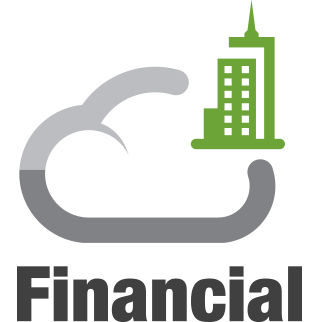 VMWare/EMC Financial Services
On-Demand Services for financial trading
IBM Federal Community Cloud 
Dedicated Federal Data Centers service
Microsoft Azure US Government Cloud 
State, local, and federal government agencies.
AWS GovCloud 
Direct or indirect ties to US government functions, services, or regulations
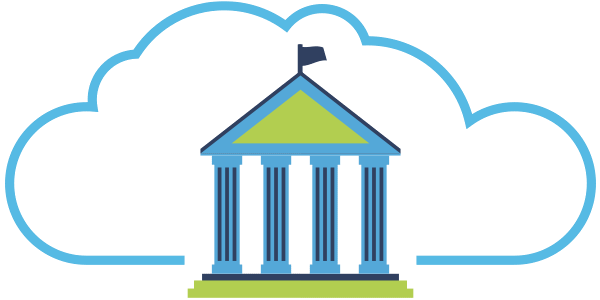 Current state of the cloud in Healthcare
Many ‘clouds’ – most vendor-specific
Overwhelming majority are SaaS model
SaaS model expressly precludes middleware services
Very few meet the NIST “Essential Characteristics”
On-demand self-service
Broad network access
Resource pooling
Rapid elasticity
Measured service
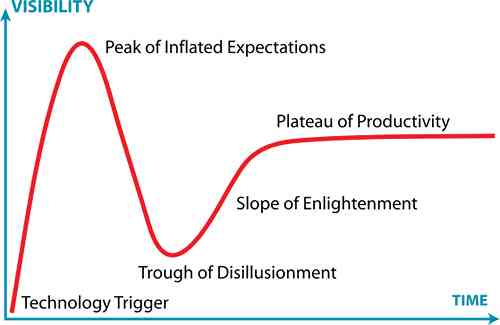 How to get there
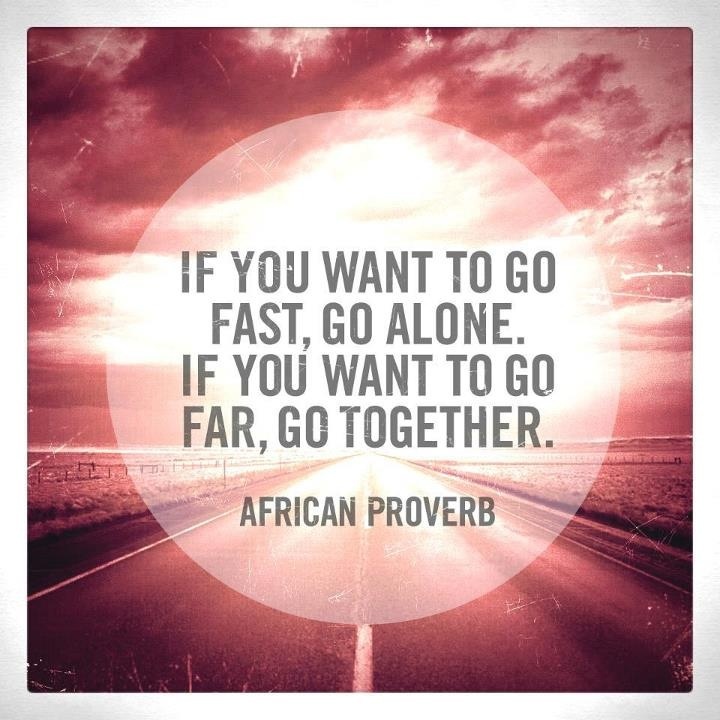 Big vision – baby steps
Identify high-value use cases
Identify already ‘in-flight’ projects that can be deployed
Establish governance elements on ‘as needed’ basis 
We need your input on how to best meet your needs
Next Steps
Need your input
Follow-up web meeting
Working group to define:
Governance
Feature set
Use Cases
Target technology partners
Target customers
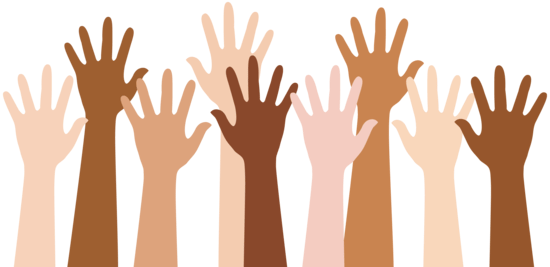